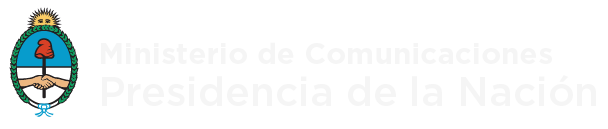 6º Semana de las Normas VerdesForo sobre "Construcción de las ciudades que queremos: uniendo los puntos para la nueva Agenda Urbana”,
PANEL 2: Ciudades Inteligentes y Sostenibles - 
Una prioridad creciente para la toma de decisiones
Montevideo, 9 de septiembre de 2016
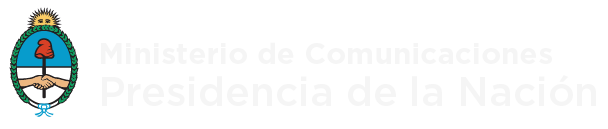 Secretaría de Tecnologías de la Información y las Comunicaciones
ARGENTINA: “Master Plan en Normalización de las telecomunicaciones/TIC”
OBJETIVOS DEL PLAN:
Mejorar la calidad de vida de los habitantes de nuestro país a través de las  
                  Telecomunicaciones / TIC.

                  Cumplir con los Objetivos y Metas de la Iniciativa Connect 2020 de la UIT.

                  Contribuir al cumplimiento de los Objetivos de Agenda 2030 de las ONU y                 
                  de sus Objetivos de Desarrollo Sostenible (ODS)
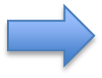 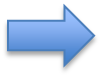 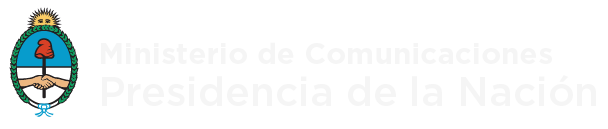 Secretaría de Tecnologías de la Información y las Comunicaciones
MASTER PLAN: Objetivos Específicos
Universalizar el uso y la apropiación de las Telecomunicaciones / TIC como       
               motor de productividad, competitividad e innovación en todos los aspectos     
               de la vida.


                Contribuir al desarrollo del Sector tecnológico y al crecimiento de la                     
                economía en general (PBI)           


 valor agregado que aportan las Telecomunicaciones/TIC.



ARGENTINA: CIUDADES INTELIGENTES Y SOSTENIBLES
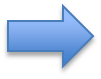 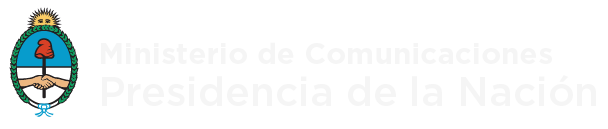 Secretaría de Tecnologías de la Información y las Comunicaciones
Plan de Trabajo: Planificación
Coordinación: Secretaría de TIC
Ejecución: Subsecretaría de Planeamiento
TRABAJO INTERDISPLINARIO E INTERSECTORIAL
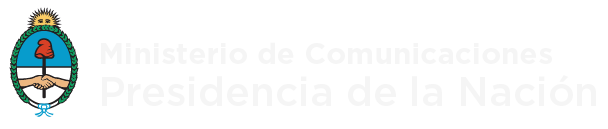 Subsecretaría de Planeamiento
PRIMERA ETAPA: Infraestructura
Diagnóstico y punto de partida: 
Relevamiento de información disponible en materia de Telecomunicaciones/TIC
Redes
NGN / 5G
Calidad de Servicio
Costos
Conformidad e interoperabilidad
Recursos (numeración)
RNI (relacionado c/ la salud)
Ciberseguridad
Estándares
Regulación
Cobertura
Despliegue / Infraestructura asociada
Estándares de calidad / calidad de experiencia / Usuarios 
Planes de numeración
Concientización
Seguridad
Desarrollo de estándares
Adecuación normativa
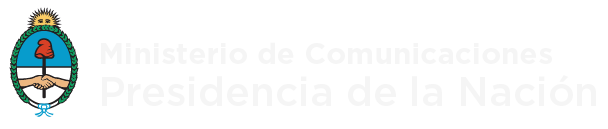 Secretaría de Tecnologías de la Información y las Comunicaciones
SEGUNDA ETAPA:
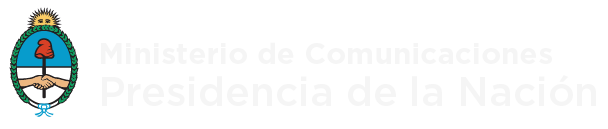 Secretaría de Tecnologías de la Información y las Comunicaciones
Algunas acciones implementadas
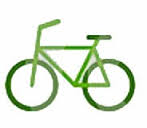 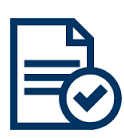 Trámites
Sistema Ecobici
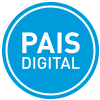 Infraestructura IT para Municipios
Gestión al Ciudadano
Gobierno Abierto
WiFI
Aplicaciones: ej. vacunación
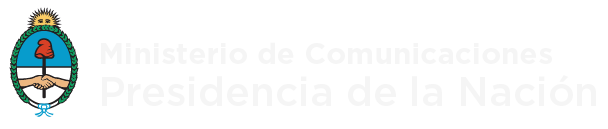 Secretaría de Tecnologías de la Información y las Comunicaciones
MAS ACCIONES EN CURSO
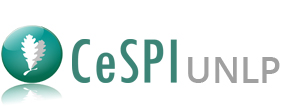 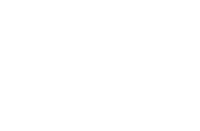 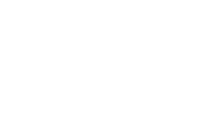 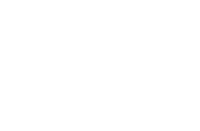 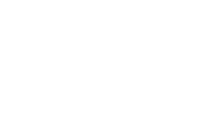 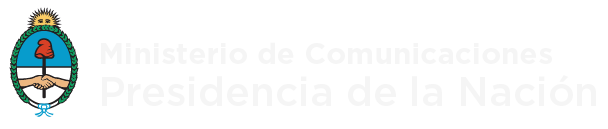 Secretaría de Tecnologías de la Información y las Comunicaciones
PLAN DE TRABAJO: Ejecución
Multidisciplinario
Coordinado por la SeTIC/SUBPLAN
Referente ante la UIT-T
1
Creación de un Comité Técnico
2 
Diagnóstico y Punto de Partida
Relevamiento de información disponible en materia de Telecomunicaciones/TIC
3
Identificación y contacto involucradas
Relevamiento de actividades de otras dependencias de gobierno
      relacionadas con las Telecomunicaciones/TIC
Definir actividades, prioridades, plazos y presupuesto
Definir responsabilidades / Establecer sub grupos de trabajo
Definir Objetivos, Metas e Indicadores específicos
4 
Elaboración de la Hoja de Ruta
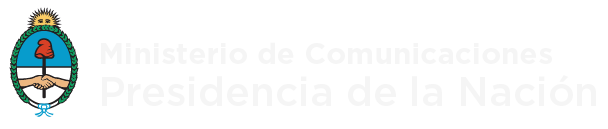 Secretaría de Tecnologías de la Información y las Comunicaciones
MASTER PLAN: en el plano internacional.
Colaborador :
Comisión de Estudio 20 de la UIT-T  (Argentina es vicepresidente)

Iniciativa United for Smart Sustainable Cities  (U4SSC)
 Revisión de los KPI para medir el “smartness” y la sustentabilidad de las ciudades; 
 Premisa: indicadores fiables, pertinentes, objetivos y comparables para medir los progresos realizados en la transición hacia una ciudad inteligente;
 Participación en sus GTs.

 Reunión de expertos donde se discutió y remitió textos a ser incorporados en el  documento de la Conferencia Habitat III (Quito, octubre 2016).

 Proyecto piloto de SSC de la UIT: participación de la Ciudad de Buenos Aires

  AMNT-16: IAP-7 (CITEL) - Hace hincapié en el rol del IoT y sus aplicaciones como facilitadores del desarrollo de las Ciudades Inteligentes y Sostenibles.
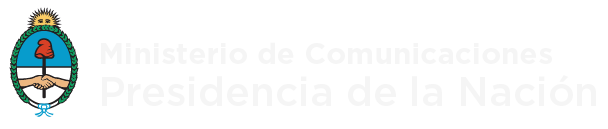 Secretaría de Tecnologías de la Información y las Comunicaciones
Dr. Héctor Huici
Secretario de Tecnologías de la Información y las Comunicaciones
Ministerio de Comunicaciones
hhuici@mincomunicaciones.gob.ar
MUCHAS GRACIAS